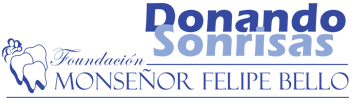 ESTADISTICAS OPERATIVO – DONANDO SONRISAS 2023
Escuela San Martín de Porres, San Francisco de Macorís, Prov. Duarte.
12-13-14 /Octubre / 2023.
Fuente: Fichas de pacientes.
58%
42%
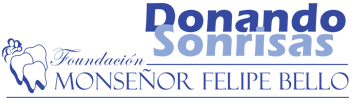 ESTADISTICAS OPERATIVO – DONANDO SONRISAS 2023
Escuela San Martín de Porres, San Francisco de Macorís, Prov. Duarte.
12-13-14 /Octubre / 2023.
Fuente: Fichas de pacientes.
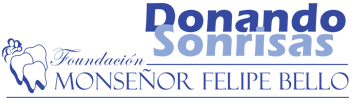 ESTADISTICAS OPERATIVO – DONANDO SONRISAS 2023
Escuela San Martín de Porres, San Francisco de Macorís, Prov. Duarte.
12-13-14 /Octubre / 2023.
Fuente: Fichas de pacientes.